THEORETICAL FOUNDATION
BACKGROUND & PURPOSE
METHODS
DISCUSSION
Conducted at pediatric site, Genesis Therapeutic Riding Center in Louisiana. 
Goal 1: Gain knowledge of best practices utilized by hippotherapy centers. Seven equine therapy sites were interviewed to identify best practices. Success was measured with the Satisfaction Rating Scale 1*, a Likert-scale satisfaction survey for OT site mentor to rate the program success summary. 
Goal 2: Gain competency in facilitating hippotherapy sessions. A formal competency checklist of hippotherapy facilitator skills was developed from 4 Genesis TRC OT interviews, 6 student reflections, & a therapeutic riding competency checklist (Engel, 1997). Success was indicated by student fulfillment of the competency checklist*, evaluated by OTR/L. 
Goal 3: Identify key information related to OT in hippotherapy practice. Objectives to A) collate information about common diagnoses, hippotherapy interventions, & educational handout, and B), log and analyze observed sessions. Success indicators included site-specific measures, Parent-Caregiver Perception of Need*, & Therapist Satisfaction Scale 2.*
Goal 4: Identify key roles and responsibilities of non-provider staff members at Genesis Therapy. I observed & conducted informal interviews with staff members to identify key roles, responsibilities, potential barriers and mitigating resources & create a report of staff roles in program success. Success was indicated through post-resource staff interview & analysis.
Model of Human Occupation (Kielhofner, 2008) emphasizes the mind-body connection, interaction with the environment, and volition, all of which are guiding principles of hippotherapy (Berg & Causey, 2014; Potvin-Belanger et al., 2022; Strauss, 1997) in order to promote cognitive and physical abilities (Peters et al., 2020). 
The Framework of Occupational Justice emphasizes the right to choose, participate, and balance occupations and acknowledges the determinants of occupations (Cho, 2012; Wilcock & Townsend, 2000). 
The Biomedical Frame of Reference highlights the biological constructs of function like strength and ROM and states the need for intrinsic drive and mental/physical capabilities to create change (McMillin, 2011). 
Sensory Integration describes the relationship between CNS processing and sensory input in order to select appropriate behavioral and motor responses (Ayres, 1972). 
Combined these theories guided the planning and facilitation of student-led hippotherapy sessions at Genesis TRC and the selection of resource information to promote program success.
OTs have a unique and meaningful role to client and program success in an equine environment. OTs are responsible for staying up-to-date with diagnosis-based information and hippotherapy protocols, facilitating team communication, and educating clients and their families on treatment purposes and protocols. This project resulted in increased student knowledge and competencies in the specialty area of OT-based hippotherapy and provided multiple resources to Genesis TRC to promote client and program success. Outcome measures and literature support that functional deficits may be effectively treated through OT-based hippotherapy (Hoagwood et al., 2017, Chicago, 2023), though there is currently a scarcity of OT hippotherapy.  
Limitations of this project include the lack of standardized measures, extended periods of decreased staff, and limited staff use of provided resources. Strengths of this project include multiple OT perspectives, a holistic understanding of the hippotherapy environment, and multiple guiding frameworks.
Disability is “any condition of the body or mind that makes it more difficult for the person with the condition to do certain activities and interact with the world around them,” (CDC, 2020). Disability is prevalent in U.S. children and adults and may cause significant physical and/or cognitive deficits (Crankshaw, 2021; Dhakal & Born, 2023; Rutgers, 2023). Occupational therapy (OT) uses many effective interventions to promote function for those with disabilities (AOTA, 2021; Demurtas et al., 2020; Haynes et al., 2020; Lewey, 2018), including hippotherapy, though it is not as common (Chicago Therapy, 2023). Hippotherapy is the therapeutic use of a horse facilitated by a certified OT, PT, or SLP to promote functional independence and typically does not focus on mastery of equine activities (AHA, 2010; Hoagwood et al., 2017). The purpose of this capstone project was to gain advanced clinical skills in the area of OT hippotherapy and promote program success at Genesis TRC.
Healing Horses: An Occupational Therapy Approach in an Equine Environment
by Ashlyn Yoder, OTSSite Mentors: Emily Lueck, OTR/L, Vonda Flue, OTR/L, Tonya Stillwell, PT, WCC, & Faculty Mentor: Ranelle Nissen, PhD, OTR/L
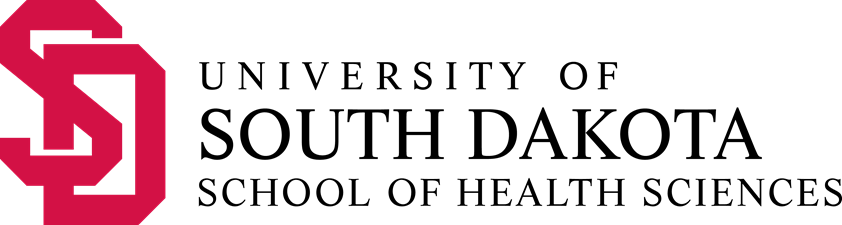 RESULTS
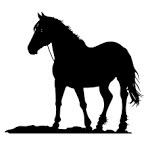 IMPLICATIONS FOR OT
Overarching OT implications indicate that many client benefits can be found in non-traditional settings, which OTs are uniquely adept at operating in. Additionally, consistent client and team communication facilitates intervention carry-over and promotes client and program goal success. Implications for OT in hippotherapy indicate the need for client education on the therapeutic use of the horse, and therapist training on hippotherapy intervention techniques and contraindications.
REFERENCES
Scan →
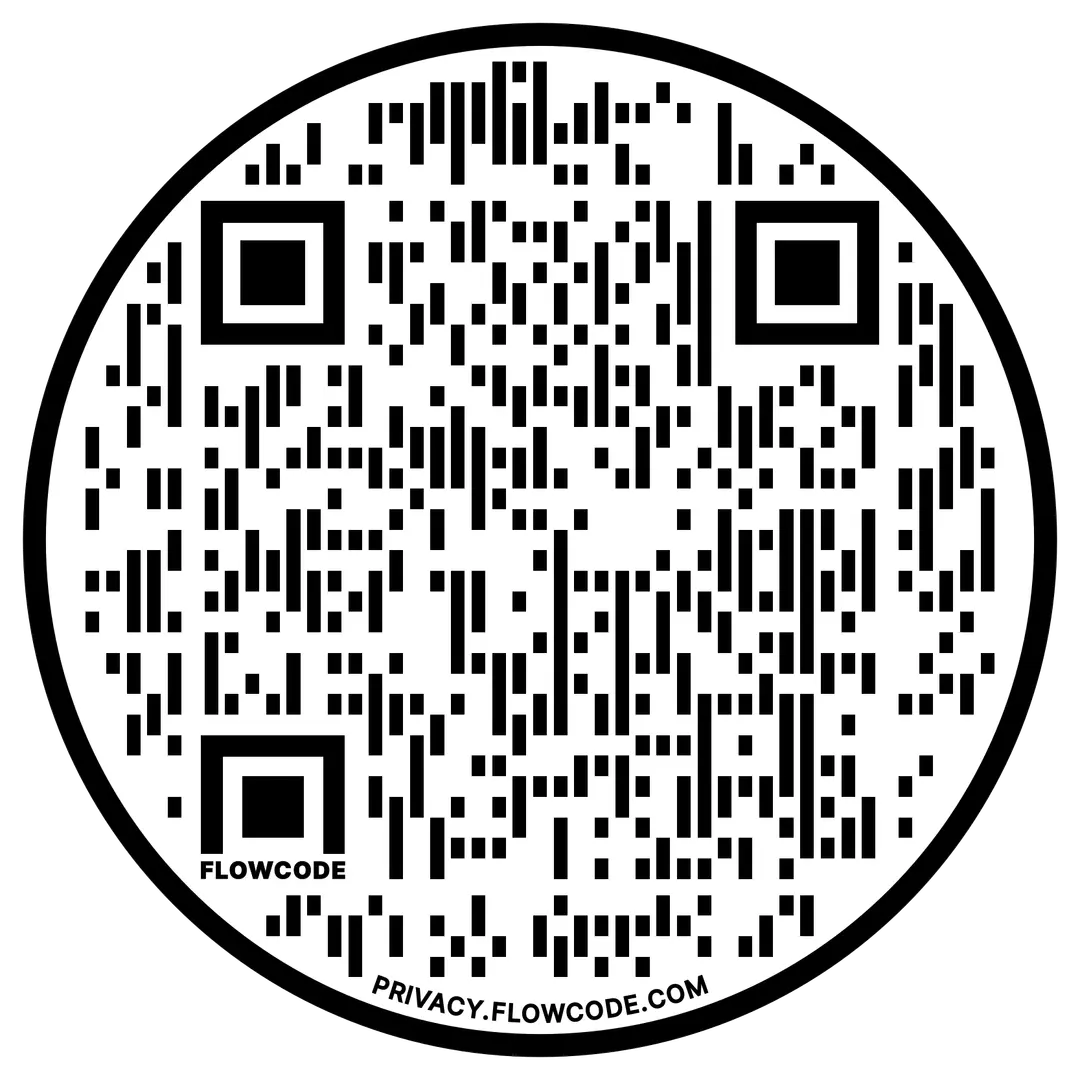